Kineziterapija CMN
Cerebrovaskularne bolesti
Pripadaju grupi vodećih masovnih bolesti 
Predstavljaju medicinski, socijalni i ekonomski problem 
Na trećem mestu uzroka smrtnosti
Cerebrovaskularni insult
Hemiplegija predstavlja oduzetost jedne polovine tela
Etiološki uzrok nalazi se u motornoj zoni suprotne hemisfere mozga
Pored poremećaja motorike, kod hemiplegičara se nalaze i druge promene: izmena ponašanja, oštećenje senzibiliteta i percepcije. 
Posebno kod desnih hemiplegija imamo poremećaj govora, a kod levih naglašene psihičke izmene. 
Sve ovo ne možemo uklopiti u pojam hemiplegija, zato je prikladniji naziv Syndrom hemiplegije (Nedvidek 1966).
Cerebrovaskularni insult
Oko 25% bolesnika umire u prvih 24 časa. 
Kod hemoragičnih CVI smrtnost iznosi 67-76%, a kod ishemijskih CVI 20-26%
Recidivi kod preživelih su veoma česti, u 25-50% koji protiču sa mnogo težom kliničkom slikom i većom smrtnošću. 
Invaliditet kod preživelih (usled neuroloških, psihijatrijskih, a najčešće usled kombinovanih oštećenja) je veoma težak.
Cerebrovaskularne bolesti
Prema patološkoanatomskom supstratu dele se na:
Vaskularna oštećenja 
Espanzivne procese – maligni i benigni tumori
Traumatske lezije 
Posledice infektivnih oštećenja mozga
Cerebrovaskularni insult
Klasicna podela vaskularnog insulta mozga je:
tromboza
embolija 
hemoragija
Cerebrovaskularni insult
subkliničke ishemije - nalaz samo na CT-u. Ponekad nije prepoznata ni od strane pacijenta,
TIA - prolazni neurološki deficit u trajanju od nekoliko sekundi ili minuta, a maksimalno do 24 sata,
RIND - reverzibilni ishemijski neurološki deficit. Fokalni defict  koji traje manje od 24 sata, a kompletni oporavak je do tri nedelje,
PIND - progresivni ishemijski neurološki deficit. Neurološki simptomi se razvijaju prvih 48 sati, pogoršanja idu skokovito uz povremne epizode stabilizacije,
Kompletan udar (CVI) - definitivno cerebralno oštecenje.
Cerebrovaskularni insult
Moždani insult je posledica moždane ishemije i hipoksije
Sniženje potrošnje kiseonika u regionalnom području ishemične bolesti mozga za 17% dovodi do pospanosti, za 24% do somnolentnosti, a za 39% do kome (Hossman 1979, Kovacevic 1981). 
Dolazi do porasta laktata i piruvata, poremećeja acidobazne ravnoteže i stvaranja edema
Cerebrovaskularni insult
Ranije se smatralo da nakon CVI se oporavljaju funkcije mozga koje su izgubile funkcionalnost zbog edema 
Danas se smatra da postoji regeneracije i prestruktuiranje CNS kroz grananje dendritskih vlakana i da se proces završava tek nakon dve godine
Patofiziološke promene
Zone oštećenja kod CVI
Patofiziološke promene
Centralna ili nekrotična zona ishemije – zona smrti ćelija zbog nedostatka kiseonika, glikoze i glikogena
Zona ishemičke penumbre ili granična zona
Zona edema mozga – metabolički i vazogeni edem
Teorije oporavka nakon CVI
Sposobnost moždanih struktura da menjaju funkcionalnu strukturnu organizaciju naziva se plastičnost. 
Ova plastičnost se ogleda u sledecem:

Postneuronalno grananje aksona
Denervacijska hipersenzibilnost
Izopotencijalnost
Supstitucija
Kompenzacija
Teorija plastičnosti mozga
Grananje aksona - ćelije glije mogu dovesti do bujanja povređenog neurona ili pojave kolateralnih izdanaka iz povređenih aksona, a sa ciljem popunjavanja upražnjenih sinaptičkih mesta.

Denervacijska hipersenzitivnost - ćelija koja je izgubila vezu sa proksimalnim neuronom postaje osetljivija na spoljašnje i unutrašnje stimuluse.
Teorija plastičnosti mozga
Izopotencijalnost - postoje grupe nervnih celija koje imaju iste mogućnosti, a od koji su neke više ili  manje aktivne. Kasni funkcionalni oporavak se može objasniti postojanjem "nemih puteva" koji se tek nakon povrede aktiviraju.
Supstitucija - putem sinaptičke reorganizacije, ćelije koje su imale jednu funkciju preuzimaju drugu.
Kompenzacija - obezbeđenje agonističkih supstanci koje olakšavaju funcionisanje ascedentnih, noradrenegicnih i dopaminskih vlakana, kao i sistema koji su u direktnoj vezi sa kongnitivnim poboljšanjima.
Prognoza kod CVI
životnog doba,
težine ranije postojeće hipertenzije,
stanja kardiovaskularnog aparata,
opšteg stanja i drugih pratećih hroničnih oboljenja,
trajanja i dubine apoplekticne kome,
motivacije, 
dužine dijashize,
stepena spasticiteta,
premorbidne strukture licnosti,
psihickih promena,
vremena početka restitucije izgubljenih funkcija
Prognoza kod CVI
kada se pojavila spastičnost,
pojavu sinkinezija,
razvoj toničnog simetricnog i asimetričnog refleksa vrata, 
pojavu aktivnih pokreta na oduzetoj strani,
svest i kontrolu sfinktera,
senzorne poremecaje,
percepciju,
uspostavljanje balansa u sedećem položaju.
produžena mlitavost, 
produženi poremecaj percepcije, 
produženi poremecaj svesti, 
produžena devijacija očnih jabučica, 
produženo nekontrolisanje sfinktera.
Funkcionalna procena
Barthel index
Fizioteraputska procena hemiplegičara
Neurološka procena zasniva se na utvrđivanju:
 senzornih poremećaja
spasticiteta
poremećaj posturalnog refleksnog mehanizma
gubitak selektivnh motoričkih obrazaca
Fizioteraputska procena na osnovu:
mere obima pokreta i procena mišićne snage
funkcionalne procene – Barthel index
procena motoričkih obrazaca
Aktivnosti samozbrinjavanja
procena izvršenog zadatka
ocena
1
Hranjenje i pijenje
nije moguće
0
uz pomoć
5
samostalno
10
2
Prelaz iz kolica u krevet i obrnuto (uključeno sedenje u krevetu)
nije moguće
0
uz pomoć
5
samostalno
15
3
Lična nega (češljanje, brijanje, pranje zuba)
nije moguće
0
uz pomoć
5
samostalno
10
4
Korišćenje toaleta (skidanje, oblačenje, brisanje, ispiranje WC šolje sa vodom)
nije moguće
0
uz pomoć
5
samostalno
10
5
Kupanje tuširanje
nije moguće
0
uz pomoć
5
samostalno
10
6
Hod po ravnom
nije moguće
0
uz pomoć
5
samostalno
15
6a
Kretanje sa kolicima po ravnom (ovaj test se koristi samo kada test pod ocenom "6" nije moguće izvesti
nije moguće
0
uz pomoć
5
samostalno
10
7
Silaženje i penjanje niz i uz stepenice
nije moguće
0
uz pomoć
5
samostalno
10
8
Oblašenje, svlačenje, obuvanje cipela (zakopčavanje dugmadi, zavezivanje pertli)
nije moguće
0
uz pomoć
5
samostalno
10
9
Kontrola defekacije
nije moguće
0
uz pomoć
5
samostalno
10
10
Kontrola mokrenja
nije moguće
0
uz pomoć
5
samostalno
10
Motorički testovi kod hemiplegičara
Testovi trebaju da budu:
Jednostavni i upotrebljivi u praksi
Test odslikava svakodnevne sposobnosti pacijenta
Lako se mogu interpretirati
Testovi koji ispunjavaju ove zahteve:
Funkcionalni test kretanja – FAC
Desetometarni test hoda
6 ili 12 minutni test hodanja
TUG test, Step test, Motorni index ruke i noge, MMS
Pacijent ne može da ide ili zahteva pomoć dve osobe
0
Pacijent zahteva pomoć jedne osobe u cilju održavanja ravnoteže
1
Pacijent zahteva intermedijarnu pomoć jedne osobe kod hoda,
sigurnosti ravoteže, i koordinacije hoda
2
Pacijent iziskuje potrebu verbalne potpore ili praćenja od strane jeddne osobe (psihička potpora
3
Pacijent je samostalan po ravnom terenu pri hodu
zahteva minimalnu pomoć kod savladjivanja stepenica
4
Samostalan u okviru svih zahteva ADŽ
5
Funkcionalni test kretanja – Functional Ambulation Gategory (FAC)
Desetometarni test hoda -10-Meter Gehtest
Za sprovodjenjje ovog testa neophodno je da imamo stazu dugu najviše 15 metara. Odmeri se tačno 10 metara, i jednostavno se štopuje vreme za koje pacijent  to može da predje, kao i broj koraka. Tako se može izračunati dužina koraka , brzina hoda i frekvencija hoda. Brzina hoda =dužina koraka * frekvencija  koraka, ili prema Pery –ju Dužina koraka= brzina hoda (m/min) /dopellkorak * 2.
Desetometarni test hoda -10-Meter Gehtest
Brzina hoda nakon CVI je značajna jer se na taj način orijentišemo da pacijent može da predje ulicu na raskrsnici za vreme trajanja zelenog svetla. Takodje visok nivo brzine hoda znači dobar motorički oporavak jednog hemiplegičara. Pery naglašava da brzina hoda veća od 1,5 km/h, predstavlja signifaktni faktor  za samostalnost hoda i samozbrinjavanje.  Kritična vrednost je manja brzina od 0,54 km/h.
6 minutni test hoda
Uzima rastojjanje od 40 metara i prati koliko za 6 minuta može hemiparetičar da predje. Hod se maksimalno posle 15 sekundi može prekinuti. Prema Eng-u postoji visok stepen korealtivnosti izmedju postignute dužine i brzine hoda, uporedjujući sa snagom plantarnih fleksora i ravnotežom kod hemiplegičara.
 6 i 12 minutni test  odredjuju i kardijalnu sposobnost pacijenta. Takodje neki autori smatraju da 12 minutni test nema prednosti u odnosu na 6 – minutni test.
Timed Up & Go Test (TUG test)
Mathias , Richardson su razvili test koji je inače veoma jednostavan:
Pacijent ustaje sa jedne standardizovane stolice, hoda  tri metra i vraća se nazad seda na stolicu. Meri se vreme za koje pacijent potroši od istajanja do ponovnog sedanja na stolicu. Granična vrednost je 14 sekundi. Ako je potrebno pacijentu više od 30 sekundi tada  on sigurno zahteva pomoć u okviru ADŽ. Kod osoba preko 65 godina kod ovog testa postoji opasnost od pada u toku izvodjenja ove motoričke aktivnosti. TUG test ima negativnu korelaciju sa brzinom hoda r = - 0,61, Berg-balans-skala r = - 0,81, Barthel index r= - 0,78).
Skala motoričke procene (МАS skala)  (Carr Shepherd, 2003)
Stajanje na paretičnoj nozi. Napraviti jedan korak ka napred sa drugom nogom (Noseća noga mora biti ekstendirana)
Hod uz pomoć druge osobe
Hod tri metra bez pomoći (sva pomoćna sredstva su dozvoljena)
Hod od pet metara bez pomoći
Hod 10 metara bez pomoći, okretanje, podići mali džakčić, sa peskom, sa poda i vratiti se nazad u vremenu manjem od 25 sekundi
Pet stepenica se popeti  i sići za manje od 35 sekundi, bez držanja za gelender, a druga pomoćna sredstva su dozvoljena.
Step test
Pacijent stoji ispred jedne prepreke (blok), na razdaljini od 5 cm, koji je visok 7,5 cm, širok 41 cm, dubina  30 cm. Pacijent posle jednog signala pokušava da stavi jednu nogu ispred bloka- prepreka i da je vrati nazad. U periodu od 15 sekundi  meri se broj koraka – pokušaja i uspešnog izvodjenja. Ako ne može da izvede ni jednom i nema ravnotežu dobija ocenu “0”
Motorički obrasci kod hemiplegije
Kod intaktnog nervnog sistema, pri kretanju, nervni impulsi u različitim kombinacijama se usmeravaju prema efektornim mišićima. Pri pokretima nikada se ne koristi izolovana mišićna aktivnost već mišićne grupe. Obrasci položaja i pokreta kod pacijenata sa hemiplegijom su malobrojni i stereotipni. Pacijent koristi mali borj i to abnormalnih motoričkih obrazaca.
Osnovni cilj terapeuta
Osnovni cilj tretmana je aktiviranje što većeg broja motoričkih obrazaca i menjanje već prisutnih abnormalnih motoričkih obrazaca. 
Terapeut kroz svoj rad pokušava da suzbije i izmeni abnormalne motoričke obrasce i prevede ih u normalne motoričke obrasce i to prema stanju i preostalim mogućnostima pacijenta. Terapeut na osnovu znanja iz oblasti refleksne inhibicije (modulacija spasticiteta) mora kod svakog pacijenta koristiti refleksno kočeći položaj i  ključne tačke kontrole, ali prilagodjene za svakog pacijenta individualno
Zadaci terapeuta
Inhibicija abnormalne posturalne refleksne aktivnosti  se kombinuje sa aktiviranjem pacijenta. Od pacijenta se naprimer traži da izvede pokret ustajanja ili sedenja, terapeut koristeći ključne tačke omogućava korekciju abnormalnih refleksnih reakcija i omogućava normalniji motorički obrazac.
Zadaci terapeuta
Kod normalnih osoba ove posturalne reakcije u toku voljnog pokreta su automatizovane. Kada zdrav čovek ustaje sa stolice on automatski postavlja noge u laku fleksiju u kolenima. prebacuje trup ka napred i zatim ekstendira kolena i kukove kako bi prešao u stojeći stav. Sličan obrazac terapeut mora postići i kod hemiplegičnih pacijenata.
Zadaci terapeuta
Hemiplegičar oseća veliki napor kada pokuša da izvede jedan pokret. Ekstrekmiteti su mu "teški", i on oseća slabost i nemogućnost izvodjenja pokreta. Terapeut u toku tretmana mora da pasivno ili stimulativno refleksnim putem izvede pokret u različitim pozicijama kako bi pacijent imao osećaj pokreta koji se približava normalnom osećaju. Dracham (1967) navodi: " Povećan tonus može da da interferira sa motoričkom aktivnošću pacijenta i terapeutu omogućuje daleko više prostora za aktivaciju pacijenta nego produžena mlitavost ".
TERAPEUTSKI CILJEVI
Kod spastičara dva osnovna cilja su:
redukcija spasticiteta 
uvodjenje u program selektivnih obrazaca kretanja.
U toku tretmana potrebno je izolovati najpre iz fleksione sinergije na ruci  i ekstenzione sinergije na nozi pojedinačne pokrete.( fleksija ramena, fleksija lakta, dorzalna fleksija stopala i dr).
Opšti terapeutski ciljevi
Opšti ciljevi tretmana mogu se grupisati na 
modulacija posturalnog tonusa ( povećanje ili smanjenje),
selektivna inhibicija abnormalnih posturalnih obrazaca,
priprema pacijenta za odredjene motoričke obrase kao uslov za kasniju lokomociju.
Tehnike tretmana
Tehnnika tretmana se prilagođavaju stepenu neurološkog deficita
Stadijum mlitavosti
Stadijum spastičnosti
Relativne oporavljenosti
Stadijum mlitavosti
Položaj pacijenta u postelji
Pozicioniranje 
Usmereni aktivni pokreti
Stadijum mlitavosti
Pozicioniranje i usmereni aktivni pokreti treba da spreče:
Retrakciju i depresiju ramena
Adukciju i unutrašnju rotaciju nadlakta
Fleksiju lakta i ručnog zgloba
Adukciju palca i prstiju
Ekstenziju kuka, kolena i skočnog zgloba
Inverziju stopala
Zadnju i bočnu rotaciju karlice
Spastičnu reakciju fleksora trupa i vrata na oštećenu stranu
Stadijum spasticiteta
Spasticitet se razvija postepeno i pogađa grupe mišića:

Ruka 
Depresore ramenog pojasa
Fiksatore skapule
Bočni fleksori trupa
Adduktori ruke
Fleksori i pronatori lakta, ručnog zgloba i ručja
Stadijum spasticiteta
Noga 
Ekstenzori kuka, kolena i skočnog zgloba
Supinatori stopala
Stopalo može biti u plantarnoj fleksiji, a prsti u dorzifleksiji
Pri pokušaju pasivne dorzifleksije stopala prsti su u plantarnoj fleksiji
Stadijum spasticiteta - tretman
Tretman u položaju supinacije i ležanja na stranu
Okretanje iz supinacije na stranu
Klečeći položaj
Sedenje
Ustajanje iz sedećeg položaja
Stajanje i hodanje
Stanje relativnog oporavka
U ovoj fazi još su prisutni motorički obrasci masivnih motoričkih obrazaca
Izolovani pokreti još se ne mogu izvesti
Vežbe balansa stajanja na jednoj nozi
Test upotrebe kašike – značajan pokazatelj funkcionalne sposobnosti
Postizanje finih koordiniranih pokreta
Program fizioterapije obuhvata 4 stupnja
I stupanj : Program u krevetu u ležećoj poziciji 
Regulisanje tonusa kroz fizičku aktivnost ( kod svesnih pacijenata)
Pozicioniranje po Bobath-u
Pozicioniranje"bridging" položaj (odizanje karlice od poda kreveta-"most")
Bazalna stimulacija
Orijentacija u prostoru
Škola opažanja bolesne strane
Program fizioterapije obuhvata 4 stupnja
II stupanj: Kineziterapija u krevetu i sedećem položaju        (ograničene aktivnosti)
Prelazni pokreti u cilju prelaza iz ležećeg položaja u sedeći
Balans u sedećem položaju
Transfer u pokretna kolica
Pozicioniranje kao u I stupnju u fazi mirovanja.
Program fizioterapije obuhvata 4 stupnja
III stupanj: Sedenje i stajanje
Sedenje:
Funkcionalna škola plegičnog ramena
Savladjivanje samostalnog transfera iz kreveta u kolica
Pozicioniranje u sedećem položaju (balans)
Pozicioniranje u krevetu kroz regulaciju tonusa
Pokreti prelaza iz sedećeg u stojeći stav
Program fizioterapije obuhvata 4 stupnja
III stupanj: Sedenje i stajanje
Stajanje:
Izgradnja kontrole kolena
Trening ravnoteže
Prebacivanje težine tela na stojeću nogu
     (naizmenično zdrava - bolesna noga)
Škola posturalnih i koordinacionih reakcija.
Program fizioterapije obuhvata 4 stupnja
IV stupanj: Stajanje i hodanje
Postepeno povećanje težine vežbanja u stajanju 
Vežbe hoda
Povećanje tempa vežbi i redukcija pomoći terapeuta
Penjanje uz stepenice
Škola opažanja - vežbe za kinesteziju
Svakodnevni trening u okviru ADŽ.
Nove metode  kod pacijenata nakon CVI
Trening na pokretnoj traci: pacijent je pomoću pojasa kao kod padobranca vezan tako da se postiže rasterećenje kao kod suspenzije. Pacijent sa ovakvim kačenjem se obučava hodu na pokretnoj traci.
Musik-Biofeedback za trening hoda:  uz pomoć novih aparata  "Therapie-Walkman" može se postići poboljšanje hoda. Pacijent ima senzore u đonu cipele i preko muzičkog takta deluje se na senzore. Zadatak pacijenta je da se usmeri  sa muzičkim taktom.  
Trening ruke kod hemiplegičara: korišćenje Biofeedback-metode  i električih nadražaja  za vreme terapeutskih vežbi u praksi se pokazalo kao izuzetno značajna metodologija koja dovodi do bržeg oporavka motoričkih funkcija ruke.
Rana rehabilitacija
Cilj rane rehabilitacije je:
da se u prvoj fazi oporavka spreče ili umanje moguće komplikacije i spreči razvoj kasnih posledica
da skrati boravak bolesnika u ustanovi koja ga je primarno medicinski zbrinula
da ako postoji, smanji nivo funkcionalnog deficita i
da obezbedi što bolje funkcionalno stanje bolesnika i da ga pripremi za nastavak rehabilitacinog tretmana u za to specijalizovanoj ustanovi
49
Obrazac broj 1. EPIDEMIOLOŠKI LIST
50
Obrazac broj 2. OPŠTI STATUS
51
Obrazac broj 3.  NEUROLOŠKI STATUS
52
Obrazac broj 4. FUNKCIONALNI STATUS
53
Obrazac broj 5. DOPUNSKE ANALIZE
54
Program rane rehabilitacije
Nega je usmerena na prevenciju brojnih komplikacija:
dekubitusa 
duboke venske tromboze 
hipostatske pneumonije 
kontraktura
55
Program rane rehabilitacije
prevencija retrakcije lopatice
prevencija hipertonusa fleksora gornjeg  ekstremiteta 
prevencija hipertonusa ekstenzora donjeg ekstremiteta
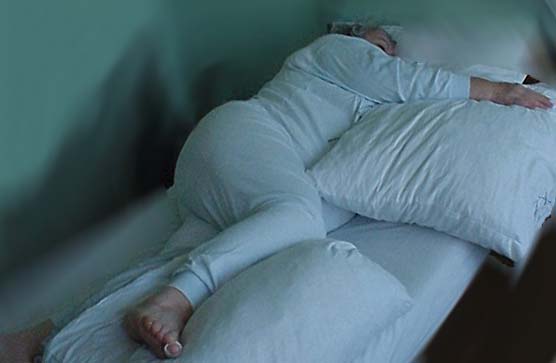 Korektan položaj na zdravoj strani
56
Program rane rehabilitacije
prevencija retrakcije lopatice
prevencija hipertonusa fleksora gornjeg  ekstremiteta 
prevencija hipertonusa ekstenzora donjeg ekstremiteta
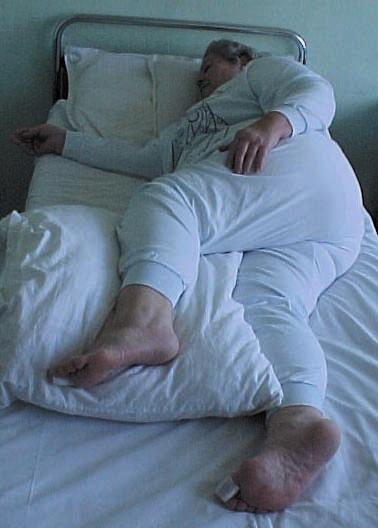 Korektan položaj na bolesnoj strani
57
Program rane rehabilitacije
xx
xx
xx
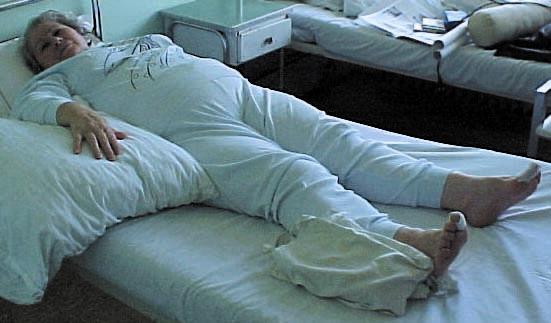 Ležanje u supiniranom položaju
58
METODOLOGIJA
Program rane rehabilitacije
Zadaci kineziterapije su sledeći:
prevencija kontraktura, dekubitusa i edema
prevencija razvoja hipertonusa
prevencija razvoja abnormalnih obrazaca položaja
prevencija razvoja abnormalnih obrazaca aktivnosti
poboljšanje cirkulacije i oksigenacije tkiva
fasilitacija položaja
fasilitacija aktivnosti
59
METODOLOGIJA
Program rane rehabilitacije
Metode za ostvarivanje navedenih zadataka:
pozicioniranje 
pasivan terapijski pokret telesnih segmenata uz voljno učešće pacijenta
proprioceptivna i eksteroceptivna stimulacija radi očuvanja i reedukacije pokreta
vežbe disanja
korišćenje refleksnih reakcija (tonički refleksi vrata, posturalni refleksi) za fasilitaciju položaja i aktivnosti
60
METODOLOGIJA
Program rane rehabilitacije
očuvanje elastičnosti mišića adduktora lopatice, ekstenzora i unutrašnjih rotatora nadlakta 
proprioceptivna stimulacija  
eksteroceptivna stimulacija
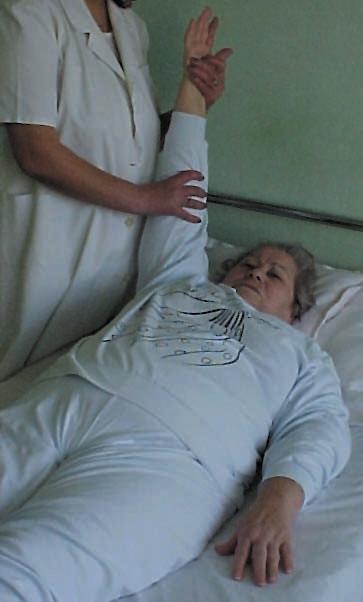 Pasivan pokret gornjeg ekstremiteta
61
METODOLOGIJA
Program rane rehabilitacije
očuvanje elastičnosti mišića ekstenzora kuka i kolena 
proprioceptivna stimulacija  
eksteroceptivna stimulacija
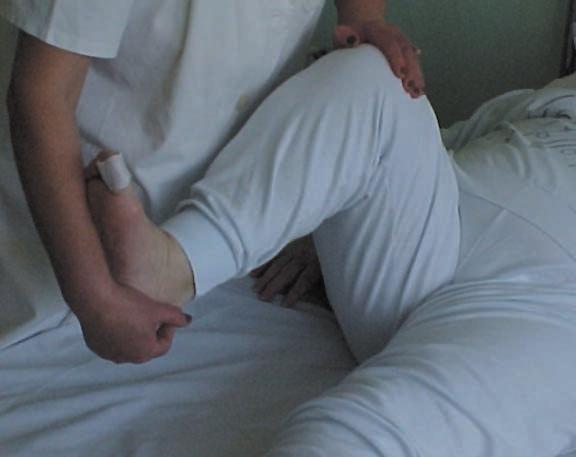 Pasivan pokret donjeg ekstremiteta
62
METODOLOGIJA
Program rane rehabilitacije
očuvanje elastičnosti mišića
proprioceptivna stimulacija
fasilitacija promene položaja  (okretanje na bok zdrave strane)
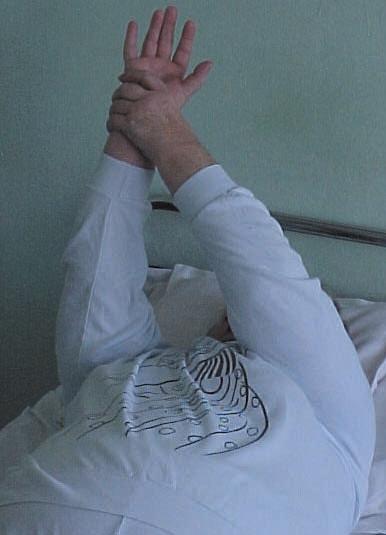 Autopasivan pokret
63
METODOLOGIJA
Program rane rehabilitacije
sprečavanje retrakcije lopatice
prevencija "smrznutog ramena"  
fasilitacija funkcije gornjeg ekstremiteta
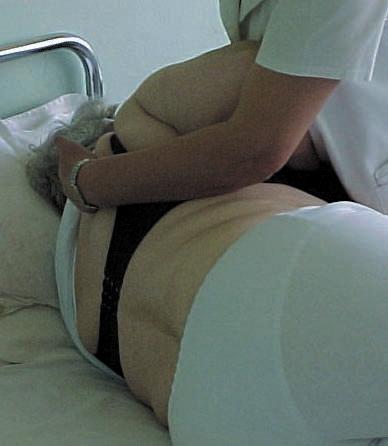 "Odlepljivanje" lopatice
64
METODOLOGIJA
Program rane rehabilitacije
stimulisanje stabilizatora karlice
sprečavanje retrakcije karlice  
negovanje  normalnog obrasca položaja
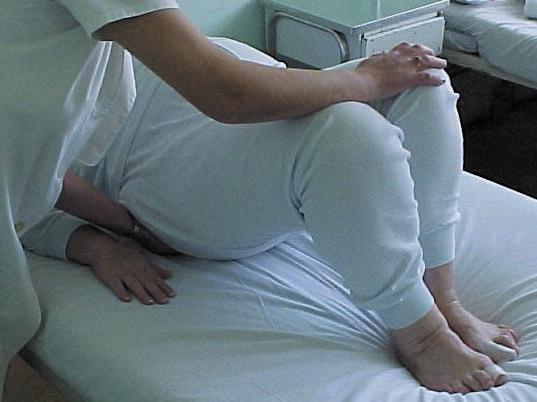 “Most”
65
METODOLOGIJA
Program rane rehabilitacije
smanjenje hipertonusa u mišićima trupa 
fasilitacija aktivnosti mišića trupa 
fasilitacija aktivnosti donjeg ekstremiteta
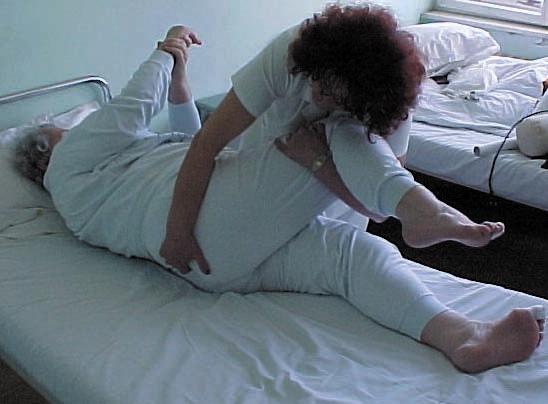 Okretanje bolesnika na zdravu stranu
66
METODOLOGIJA
Program rane rehabilitacije
smanjenje hipertonusa u mišićima trupa 
fasilitacija aktivnosti mišića trupa 
fasilitacija aktivnosti donjeg ekstremiteta
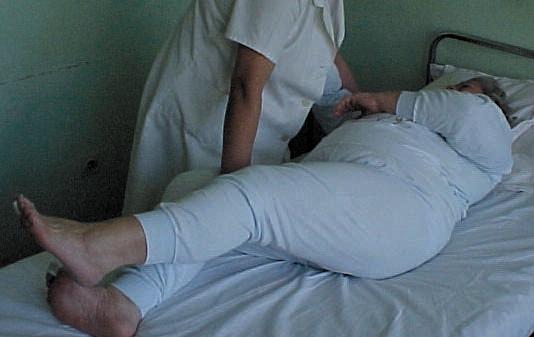 Okretanje na oduzetu stranu
67
METODOLOGIJA
Program rane rehabilitacije
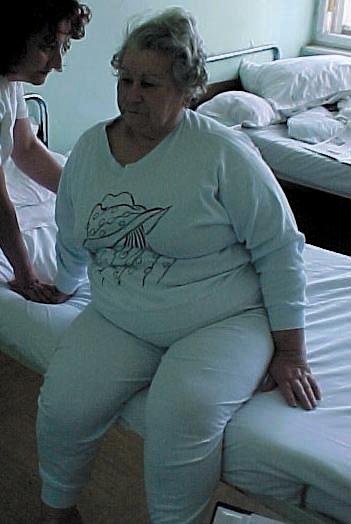 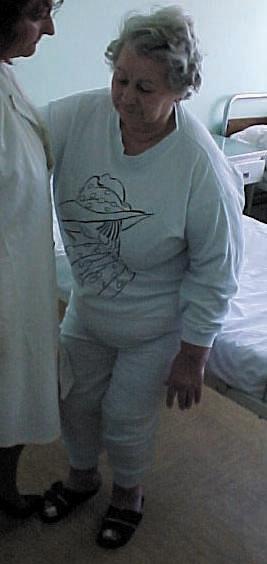 Sedeći položaj na ivici kreveta
Vertikalizacija bolesnika
68
METODOLOGIJA
Program rane rehabilitacije
prevenciji rame-šaka sindroma 
pozicioniranje 
mobilizacija ramenog zgloba
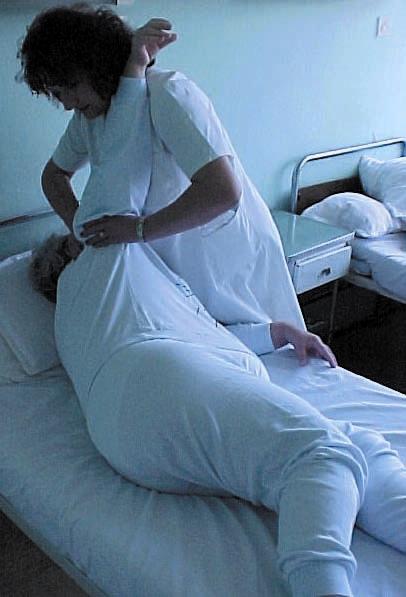 Mobilizacija ramenog zgloba
69
METODOLOGIJA
Program rane rehabilitacije
Olakšavajući postupci za funkcionalni oporavak:
primena otpora pri simetričnim pokretima na zdravoj polovini tela
tonički simetrični i asimetrični refleks vrata 
aktiviranje dubokog senzibiliteta refleksima istezanja i efektom aproksimacije i trakcije zglobova na plegičnim ekstremitetima 
permanenta stimulacija aferentnih puteva preko čula sluha i čula vida
stimulisanje površnog senzibiliteta glađenjem kože dlanom ili vrhovima prstiju
70
METODOLOGIJA
Program rane rehabilitacije
psihička i socijalna reedukacija uz učešće svih članova rehabilitacionog tima
poremećaji govora u slučaju zahvaćenosti dominantne moždane hemisfere (afazije i disfazije)
71
Zaključak
Primena programa rane rehabilitacije hemiplegičara nakon CVI povoljno utiče na tok i konačan ishod lečenja. To se ogleda u:
ranijoj pojavi spastičnosti u plegičnim ekstremitetima
ranijoj pojavi aktivnih pokreta u plegičnim ekstremitetima
ranijem uspostavljanju balansa u sedećem položaju 
ranijem uspostavljanju balansa u stojećem stavu
72
METODOLOGIJA
Zaključak
Program rane rehabilitacije sprečava nastanak ili umanjuje posledice komplikacija na koži, na kardiovaskularnom, respiratornom, lokomotornom i urinarnom sistemu.
Smanjuje se procenat hendikepiranih lica u okviru ADŽ.
73
Zaključak
Pravovremeno započetom rehabilitacijom hemiplegičara nakon CVI skraćujemo njihov boravak u Centru za neurologiju:  Studija KBC Kragujevac mr.dr. Jurišić – Škevin (osnovna grupa 10,5±3,2 dana; kontrolna grupa 18,2±4,1 dana) i uspešno ih pripremamo za nastavak rehabilitacije u Odeljenju za fizikalnu medicinu i rehabilitaciju i u drugim za to specijalizovanim ustanovama.
74
METODOLOGIJA
Zaključak
Adekvatnom brigom o psihičkom stanju i poremećajima govora doprinosimo uspešnoj ne samo motoričkoj, već i psihosocijalnoj reedukaciji ovih bolesnika. 
Primenom programa rane rehabilitacije povećan je procenat hemiplegičara kod kojih je postignut zadovoljavajući stepen oporavka nakon CVI (u osnovnoj gupi 90%; u kontrolnoj grupi 43,3%).
75
METODOLOGIJA
Zaključak
Rana rehabilitacija zahteva timski rad od trenutka hospitalizacije obolelog u medicinsku ustanovu. Tim sačinjavaju: fizijatar, viši fizioterapeut, medicinske sestre, lekari drugih specijalnosti (neurolog, internista, psihijatar, oftalmolog, radiolog), članovi porodice obolelog i sam bolesnik.
Izneti rezultati govore u prilog ranoj primeni programa rehabilitacije kod hemiplegičara nakon CVI, tj. 48 časova po uspostavljanju stabilnog CVI.
76
Kineziterapija pozicioniranje
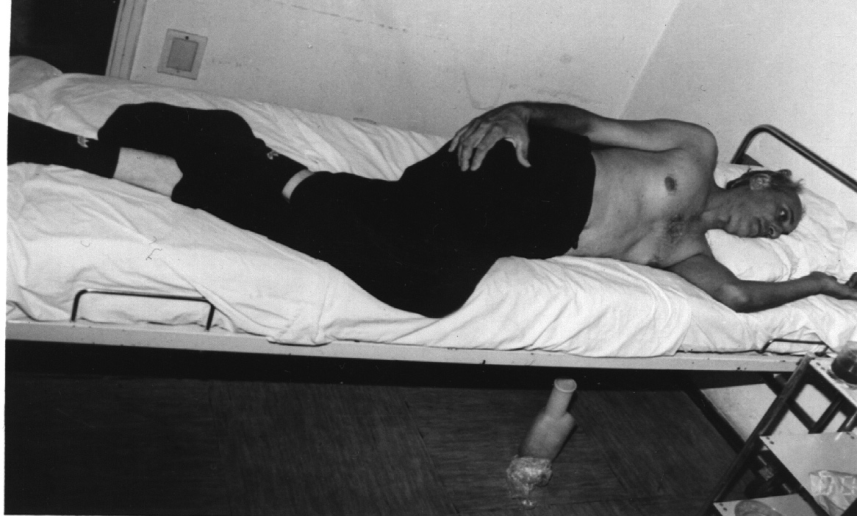 Kineziterapija aktivnost ruke
Kineziterapija aktivnost šake-klizanjje lopatice
Kineziterapija- samoaktivnost-okretanje
Kineziterapija aktivnost noge- okretanje
Kineziterapija most-sedeći položaj
Kineziterapija- balans u sedećem položaju
Kineziterapija Strumpel fenomen- ustajanje
Kineziterapia- hodanje